TRÒ CHƠI HỘP QUÀ BÍ MẬT
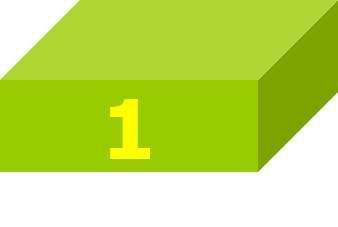 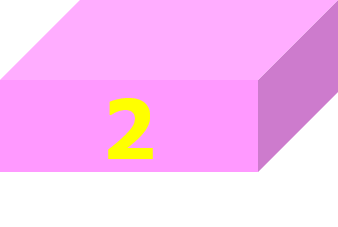 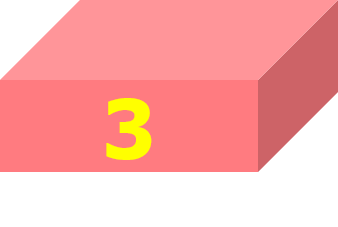 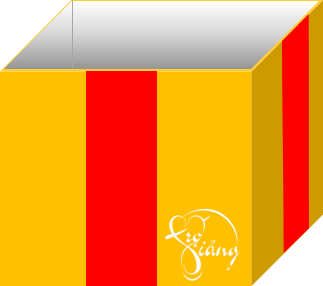 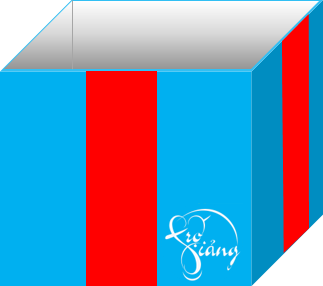 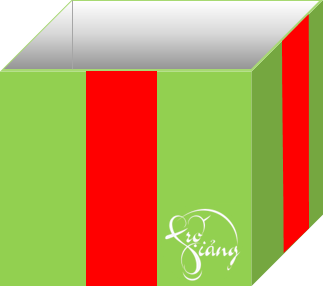 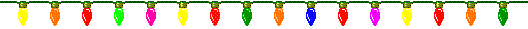 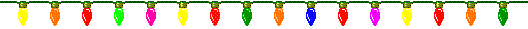 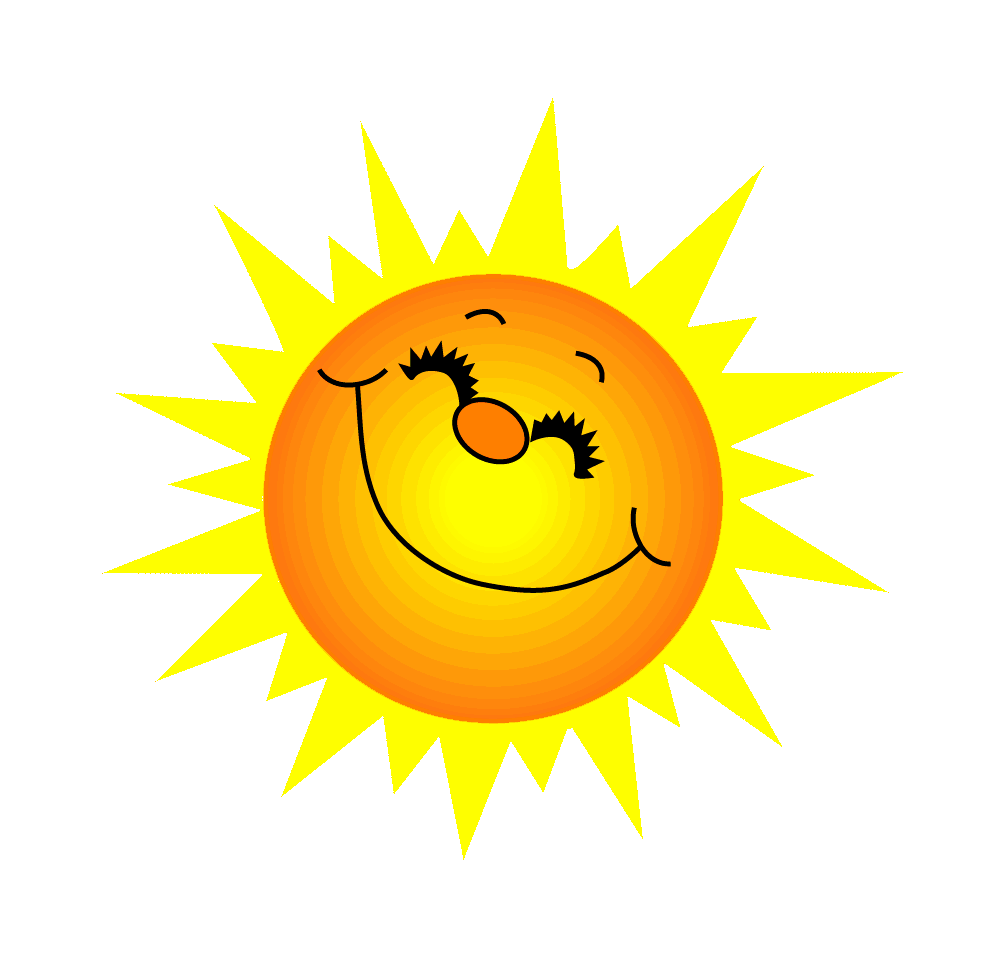 Điền số thích hợp vào chỗ chấm:
... x 4 = 24
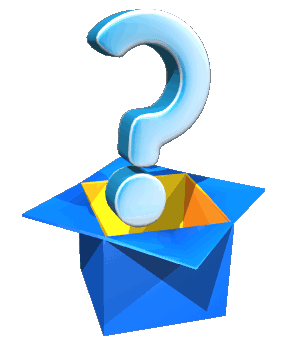 A.  6
B.  5
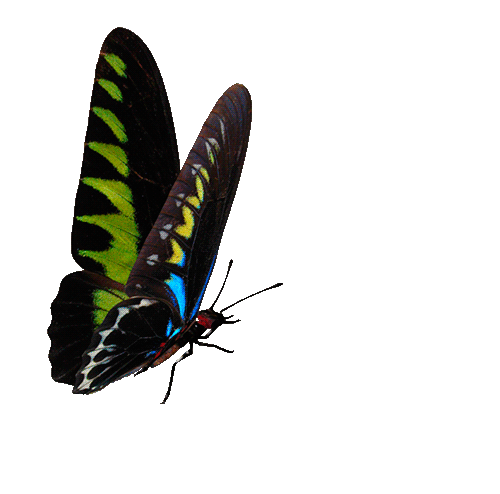 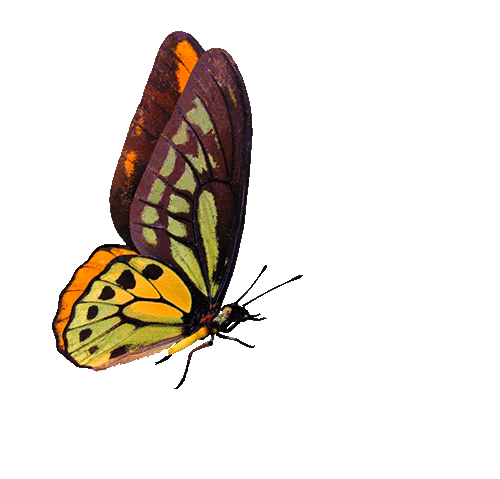 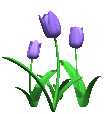 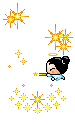 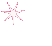 Bạn nhận được 1 tràn pháo tay
C.  4
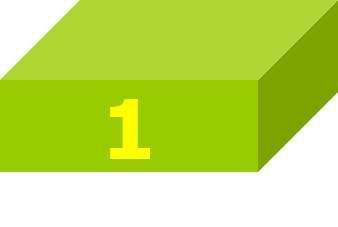 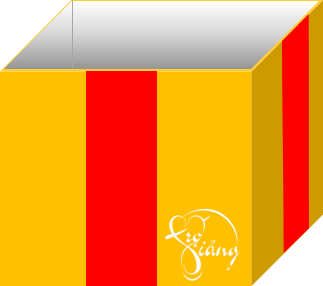 GO HOME
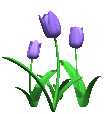 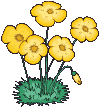 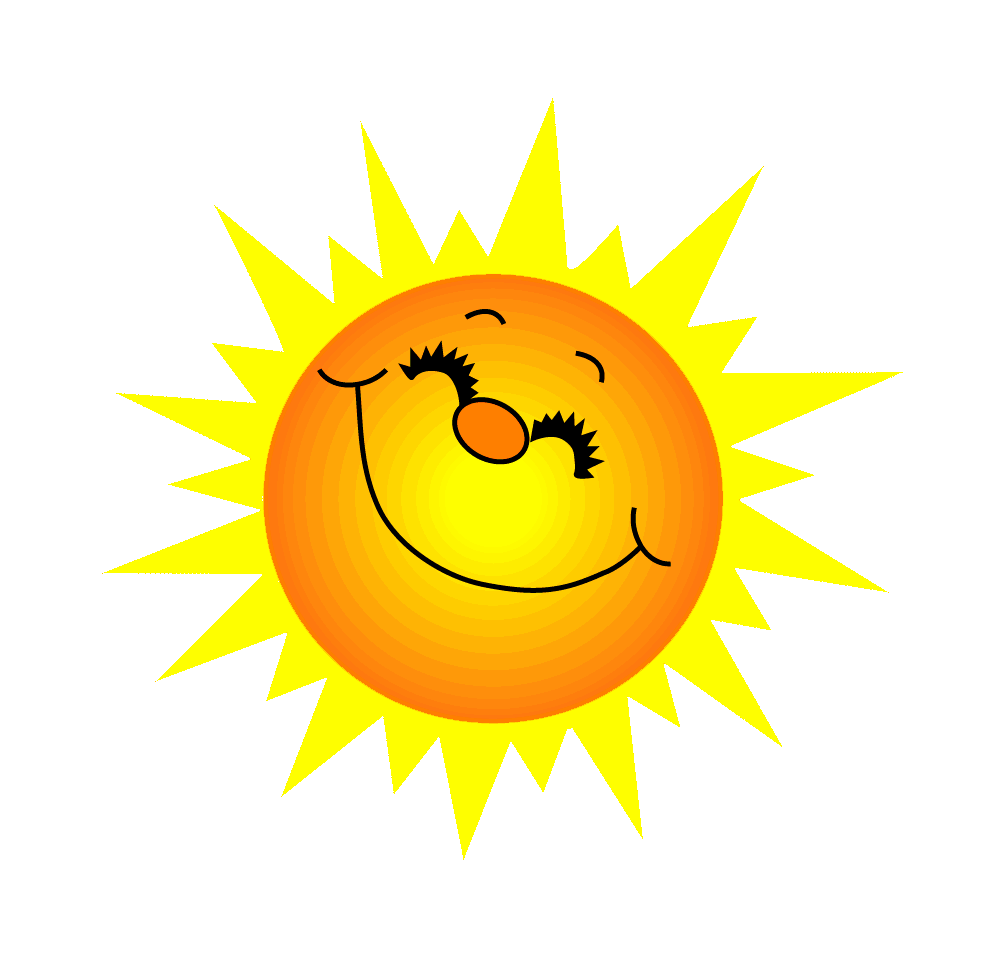 Điền số thích hợp vào chỗ chấm:
7 x ... = 35
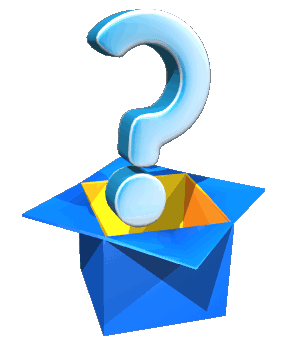 A.  6
B.  5
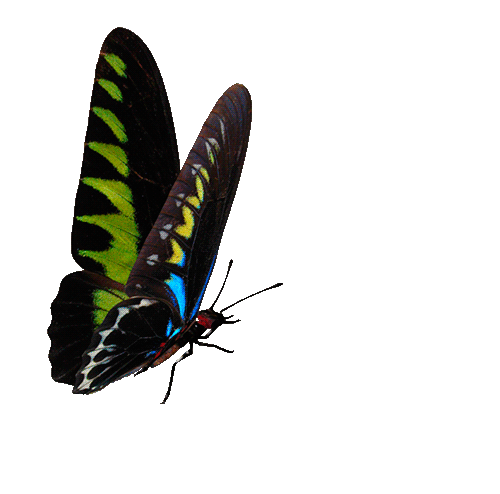 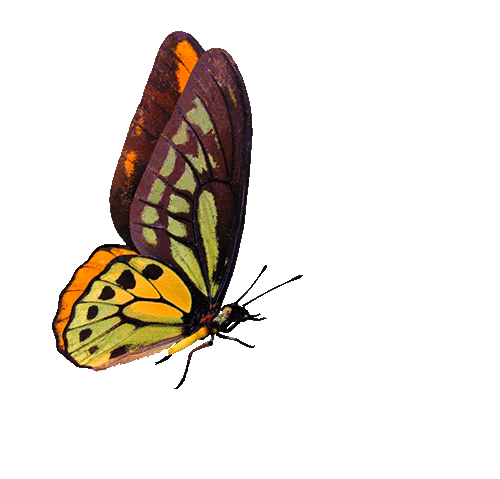 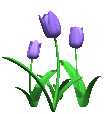 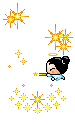 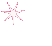 Bạn nhận được 1 tràn pháo tay
C.  4
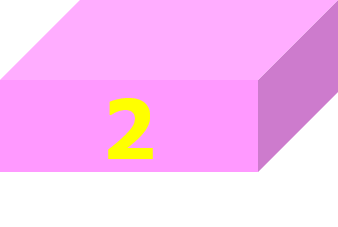 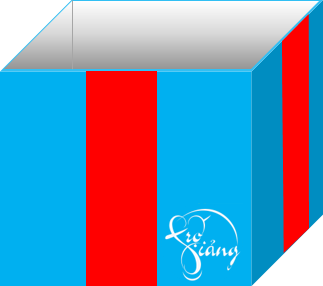 GO HOME
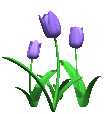 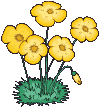 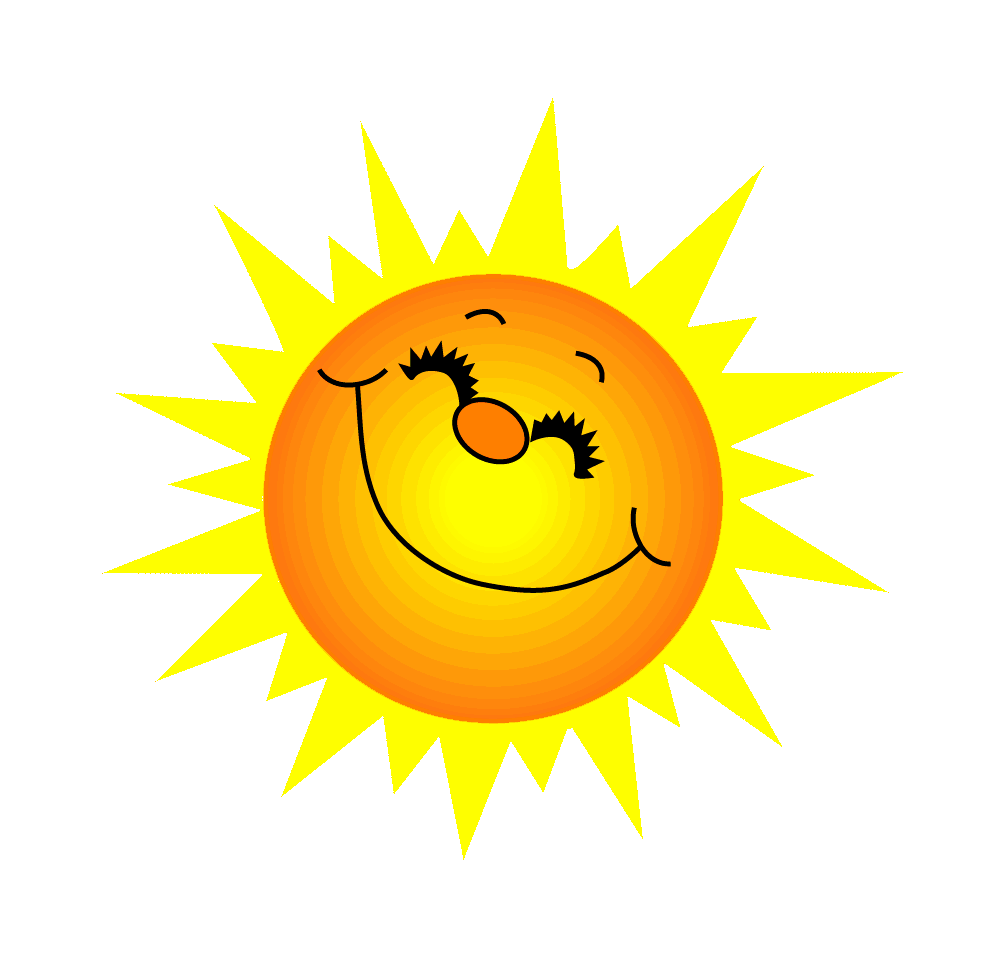 Điền số thích hợp vào chỗ chấm:
... x 9 = 36
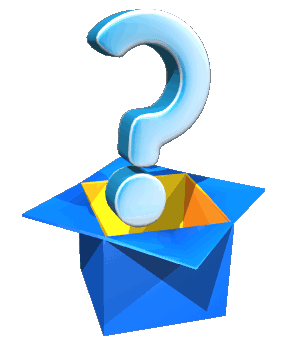 A.  6
B.  5
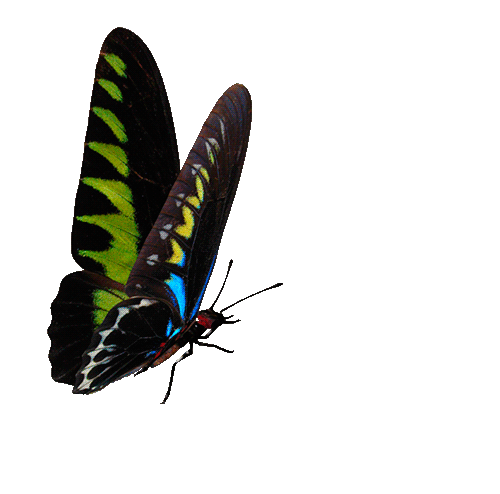 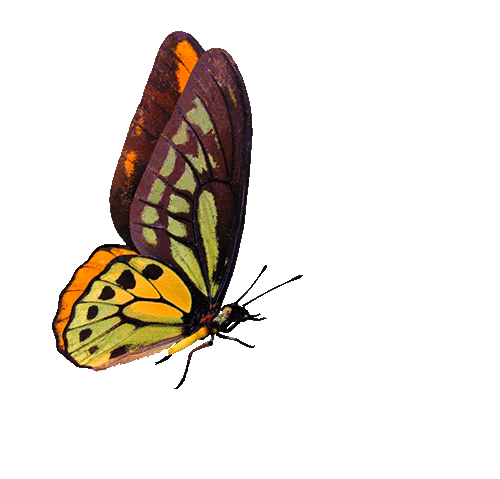 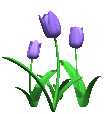 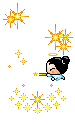 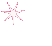 Bạn nhận được 1 tràn pháo tay
C.  4
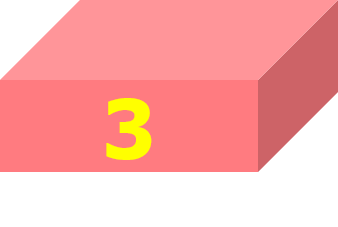 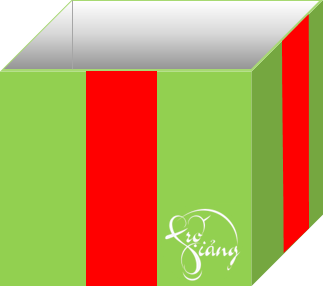 GO HOME
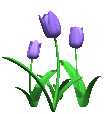 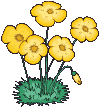 Thứ tư ngày 11 tháng 10 năm 2023
Toán:
Tìm thành phần trong phép nhân, phép chia (tiết 2)
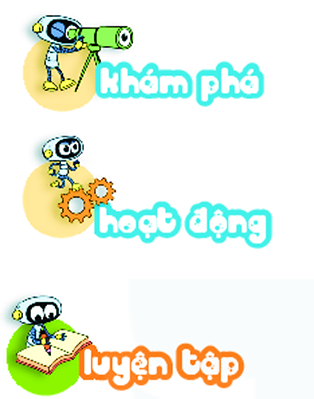 Tìm số bị chia
       Mai mua về một số bông hoa rồi cắm hết vào 3 lọ, mỗi lọ có 5 bông. Hỏi Mai đã mua về bao nhiêu bông hoa?
?
Số bông hoa cả 3 lọ bằng số bông hoa 1 lọ nhân với 3
Số bông hoa cả 3 lọ là:
            5 x 3 = 15 (bông)
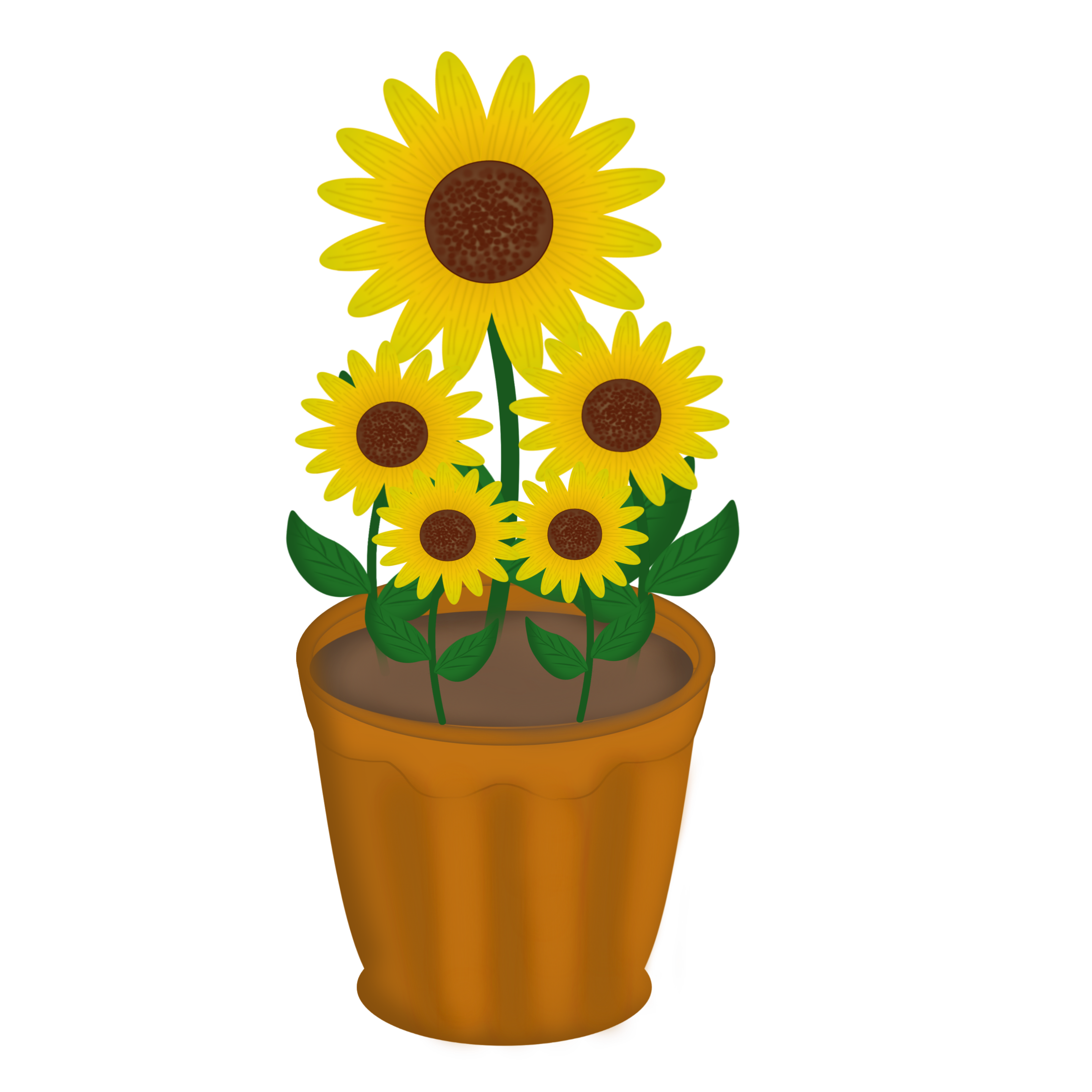 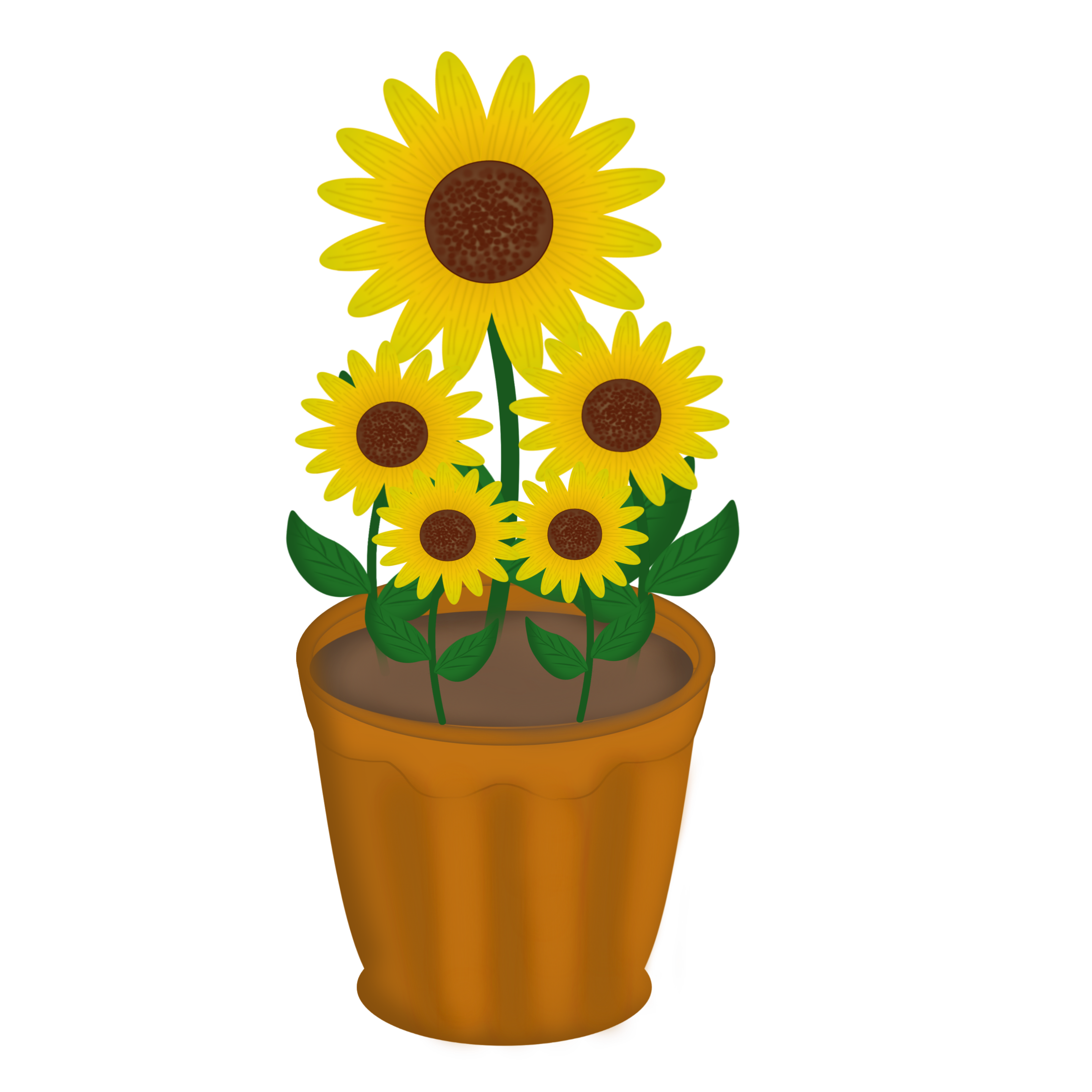 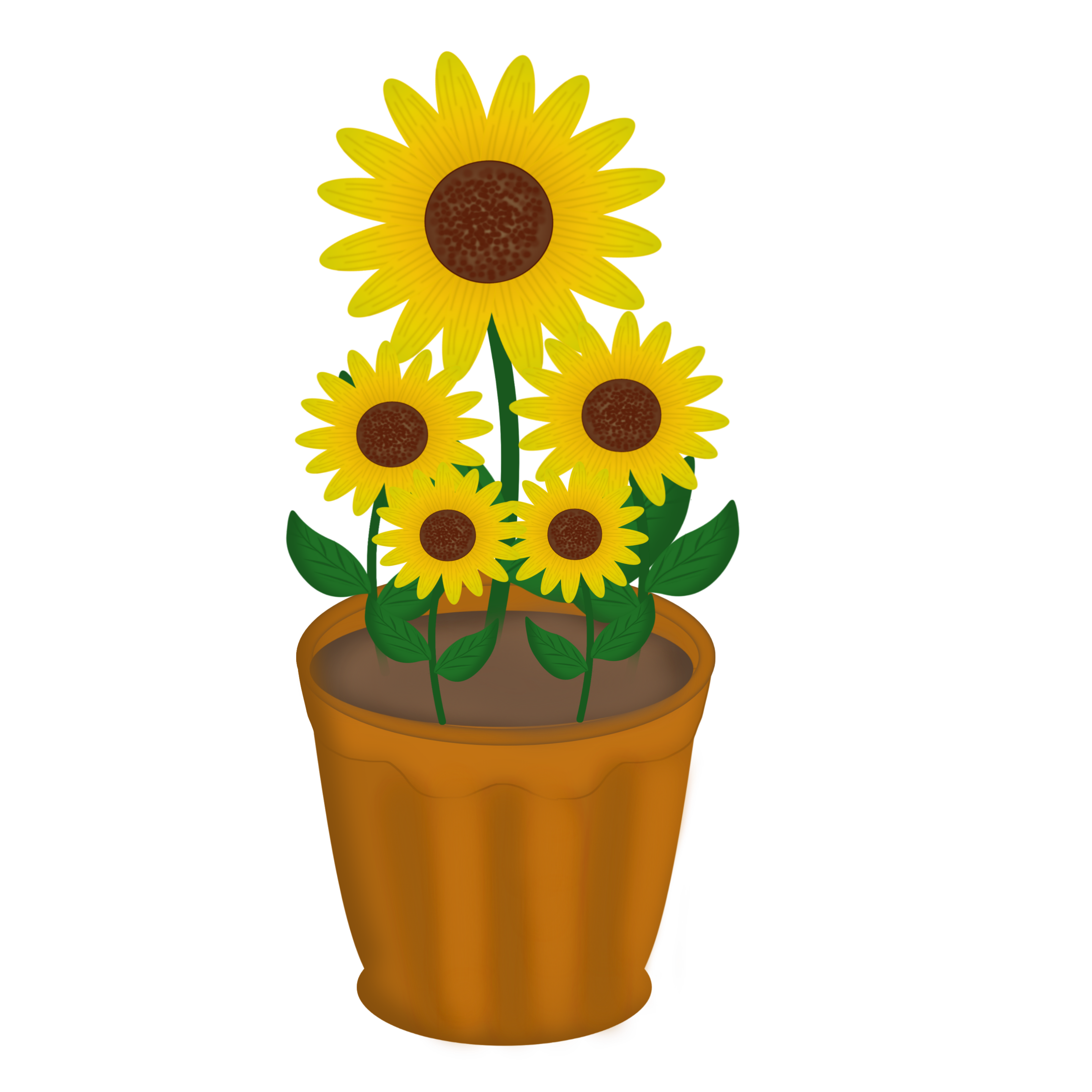 15
:     3     =      5
?
Muốn tìm số bị chia, ta lấy thương nhân với số chia.
Số bị chia
Thương
Số chia
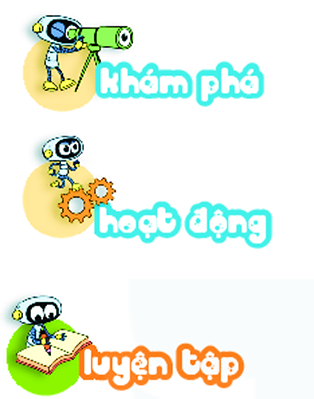 b) Tìm số chia
      Việt cắm 15 bông hoa vào các lọ, mỗi lọ 5 bông. Hỏi Việt cắm được mấy lọ hoa như vậy?
Số lọ hoa cắm được là:
15 : 5 = 3 (lọ)
3
Số bị chia
Thương
Số chia
Muốn tìm số chia, ta lấy số bị chia chia cho thương.
15      :             =      5
?
Tìm số bị chia (theo mẫu)
1a
6 x 5 = 30
Mẫu:       : 5  = 6
?
: 6 = 7
: 4 = 8
: 3 = 6
?
?
?
7 x 6 = 42
6 x 3 = 18
8 x 4 = 32
Tìm số chia (theo mẫu)
1b
15 : 3 = 5
Mẫu: 15 :       = 3
?
24 :           = 6
40 :               = 5
28 :        = 4
?
?
?
24 : 6 = 4
28 : 4 = 7
40 : 5 = 8
Số?
2
28
35
4
5
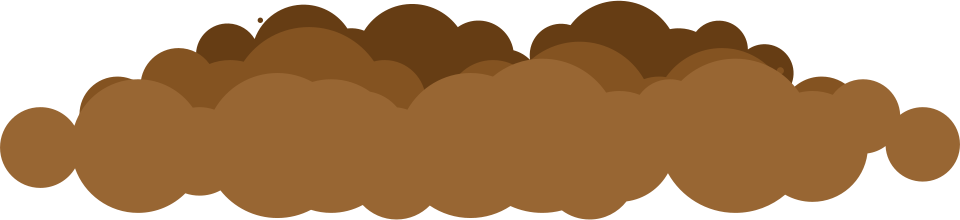 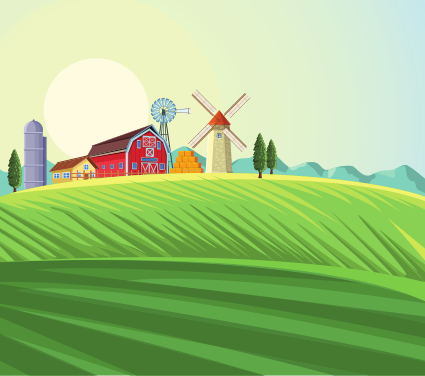 Luyện tập
Số?
1
?
?
8
6
x 2
: 5
b)
a)
4
30
7
30
?
?
: 4
x 3
c)
d)
28
10
[Speaker Notes: SAU KHI HS TRẢ LỜI XONG, GV CLICK CHUỘT VÀO CHIẾC XE ĐỂ TRỞ VỀ]
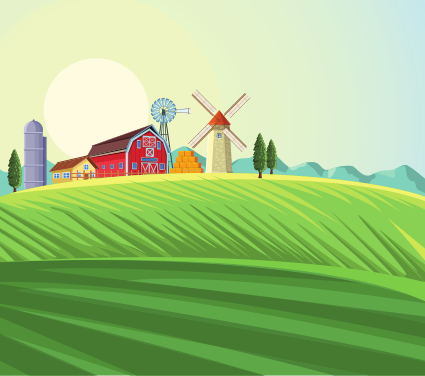 Số đĩa cam xếp được là:
35 : 5 = 7 (đĩa)
Đáp số: 7 đĩa cam
2. Có 35 quả cam xếp vào các đĩa, mỗi đĩa 5 quả. Hỏi xếp được mấy đĩa cam như vậy?
Bài giải:
[Speaker Notes: SAU KHI HS TRẢ LỜI XONG, GV CLICK CHUỘT VÀO CHIẾC XE ĐỂ TRỞ VỀ]
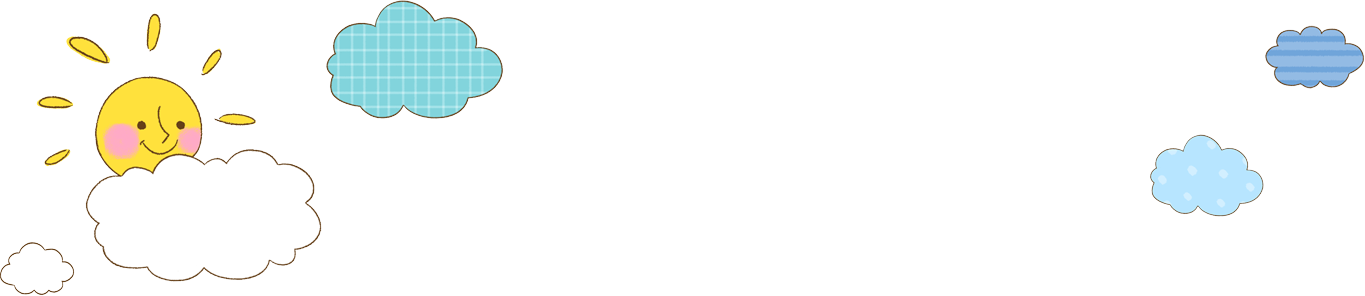 Vận dụng
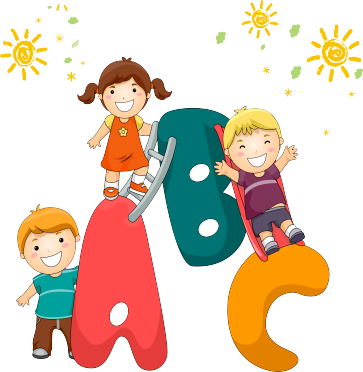